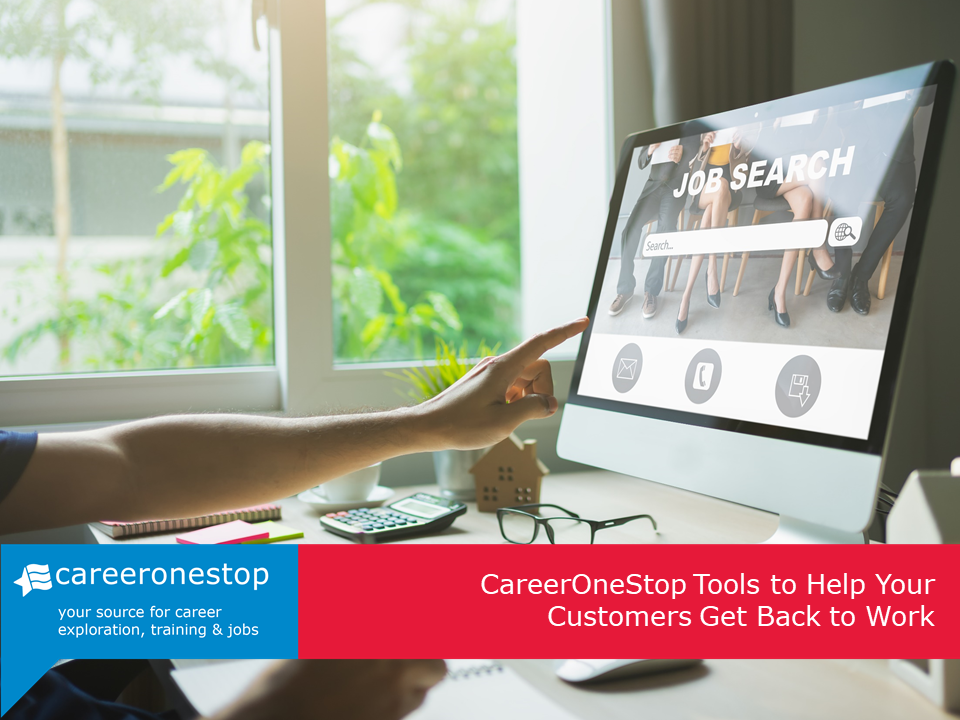 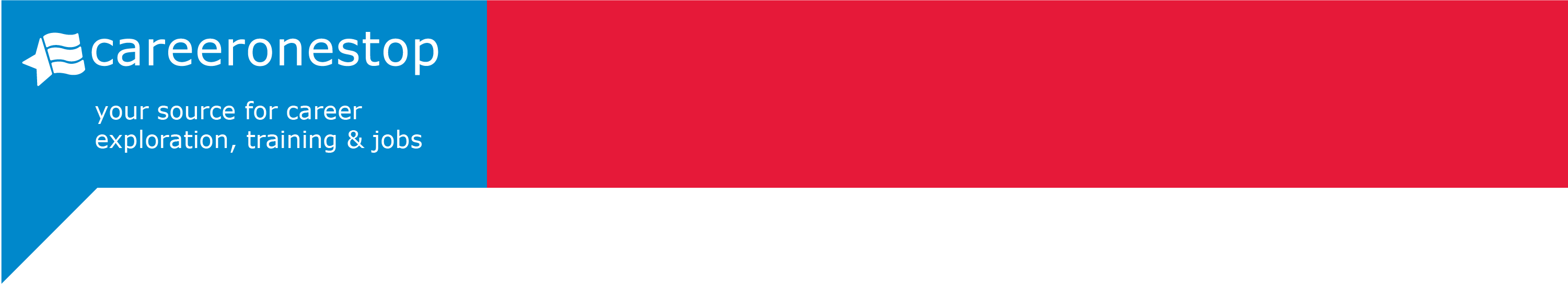 CareerOneStop Tools to Help Your
Customers Get Back to Work
Economic Recovery in Process
Large-scale pandemic-related unemployment is shifting
Growing reemployment for some
Employers need workers
Job losses persist for some
“Great reshuffle”: career changers seek better pay, conditions, and flexibility
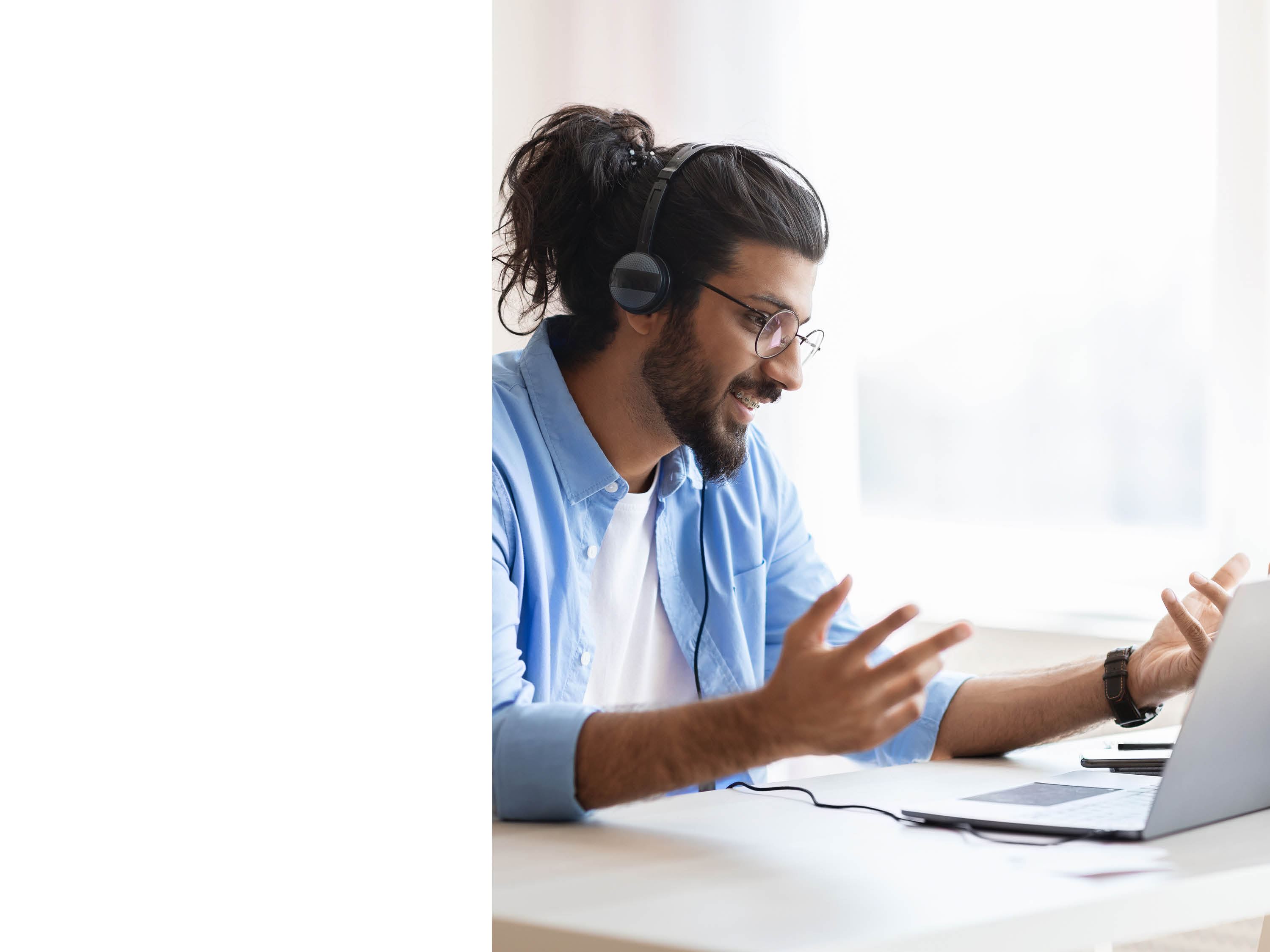 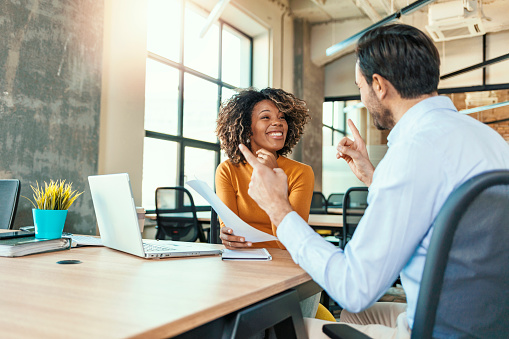 Agenda
Brief CareerOneStop Overview

Top Ten Tools for Reemployment

Questions
Poll Question #1
How familiar are you with CareerOneStop?

Never heard of it before
Heard of the name, but I’ve never used it
Use it sometimes, but not an expert
Use it often
CareerOneStop
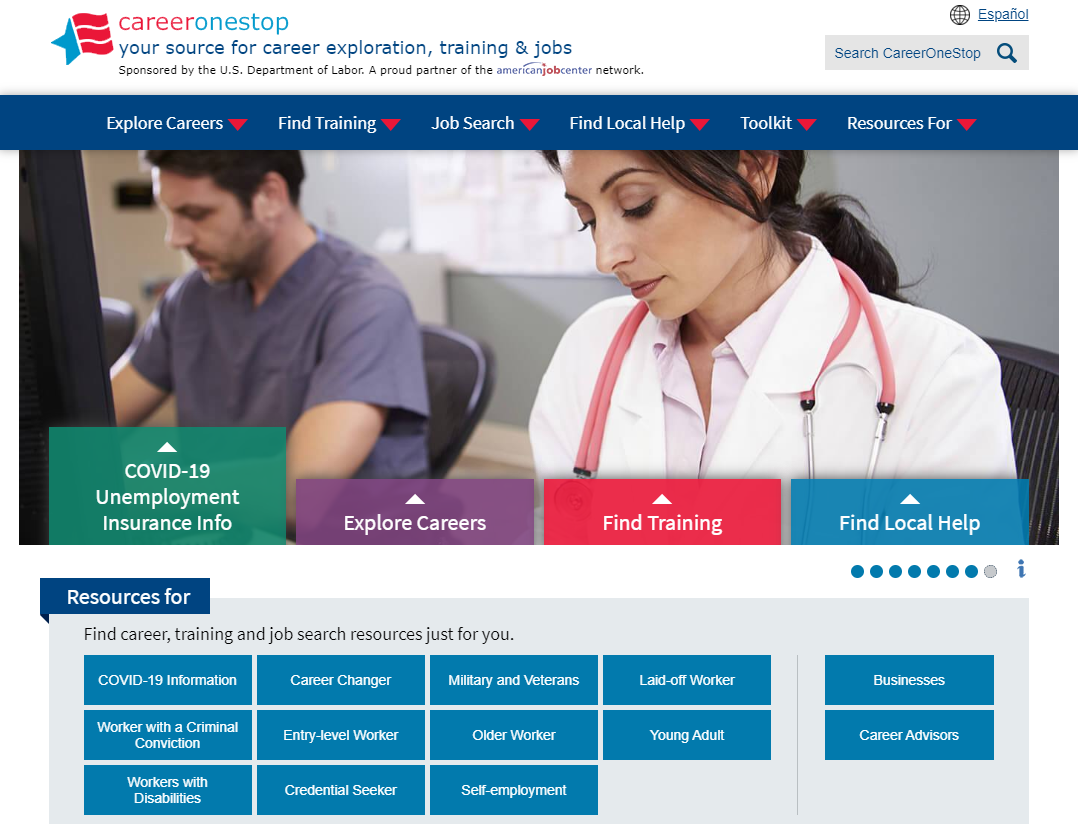 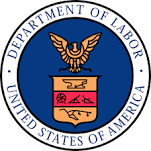 CareerOneStop is sponsored by the U.S. Department of Labor, Employment and Training Administration
Contact Information
Tricia DahlmanOperations & Outreach Manager, CareerOneStopPatricia.Dahlman@state.mn.us

Julie RemingtonContent Strategist, CareerOneStopJulie.Remington@state.mn.us
Poll Question #4
What topics would you like CareerOneStop to cover infuture webinars?
Questions
Screenshots
Job Finder
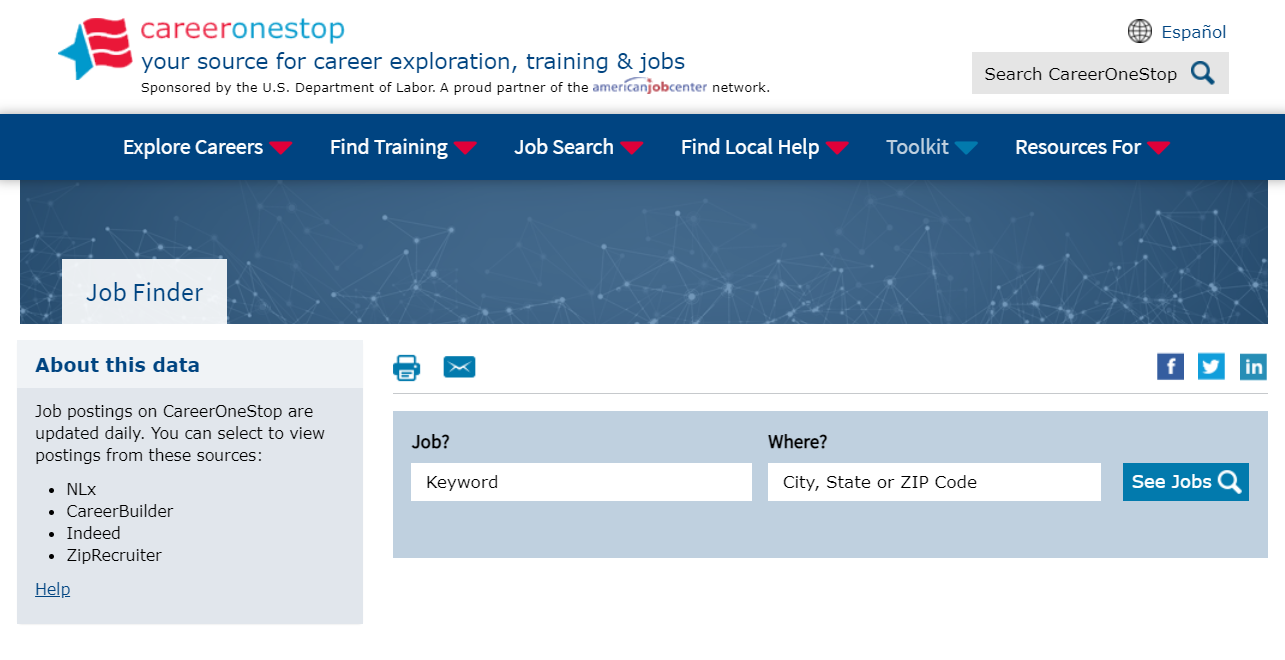 Job Finder Results Page
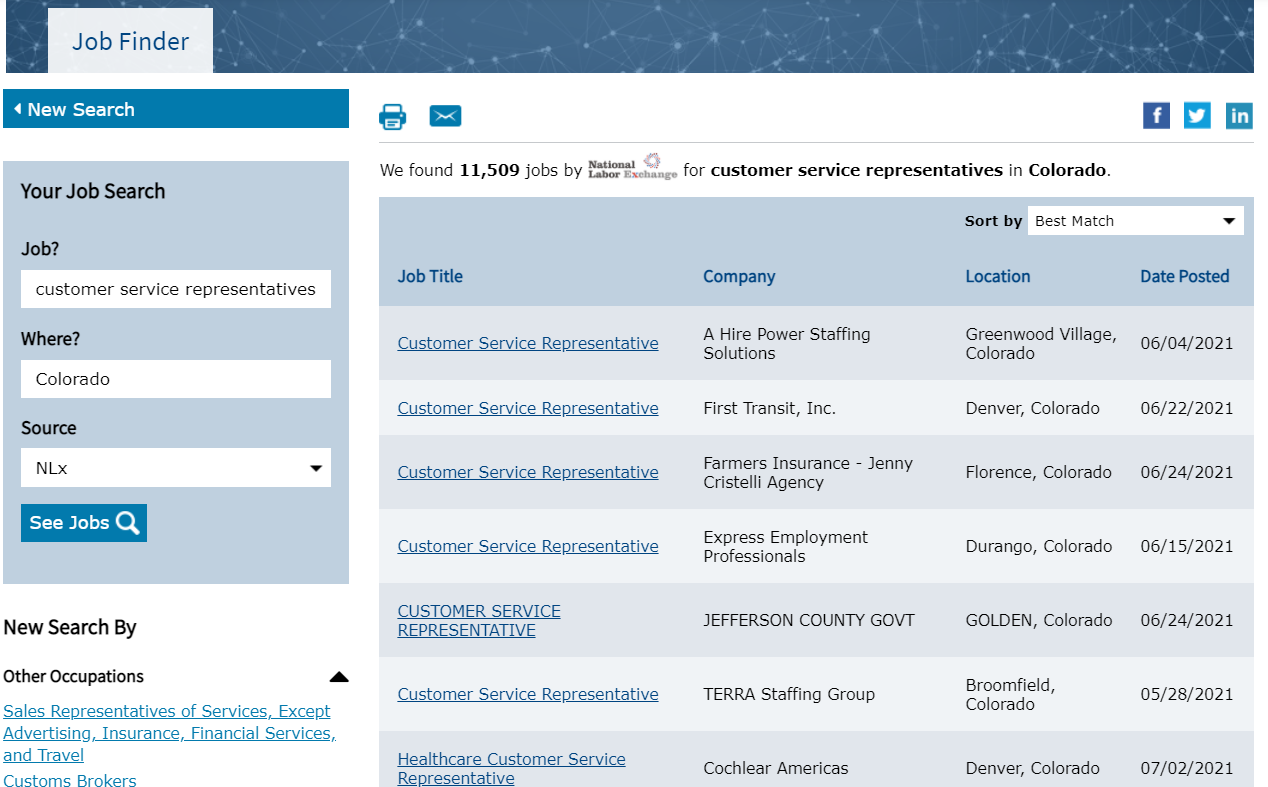 Job Finder Detail Page
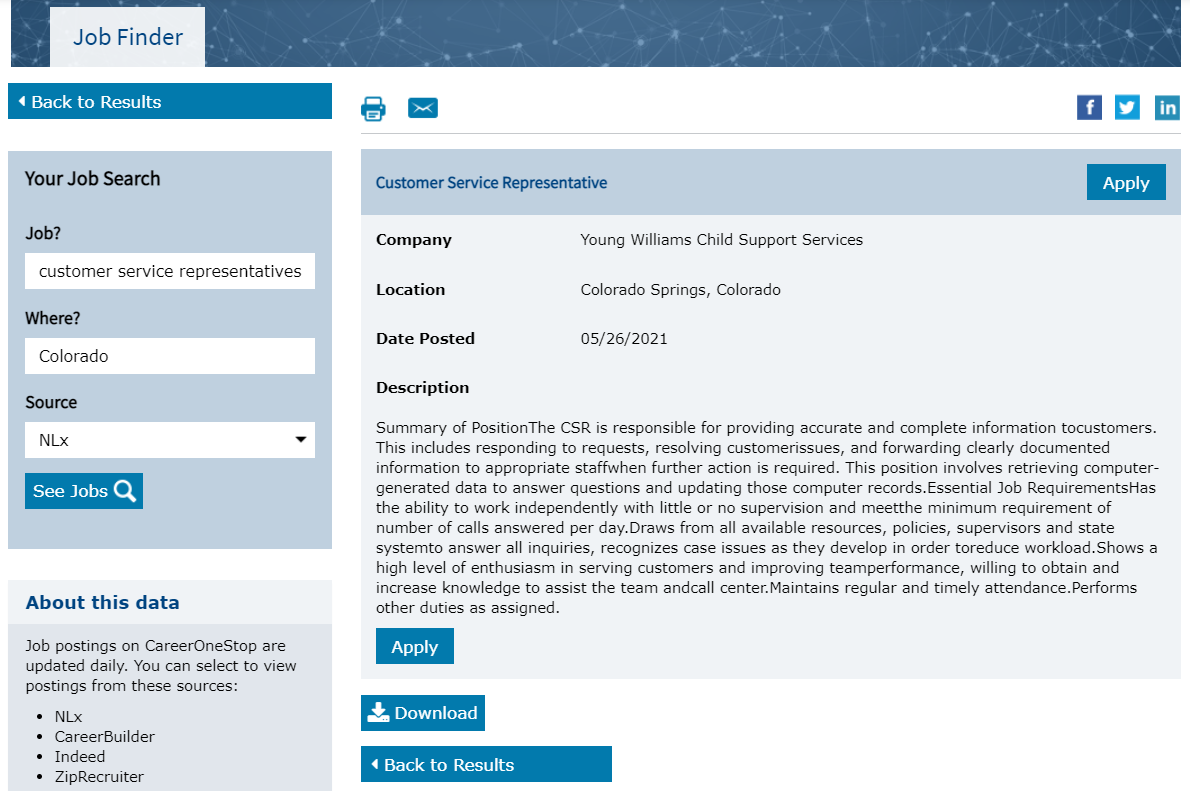 Business Finder
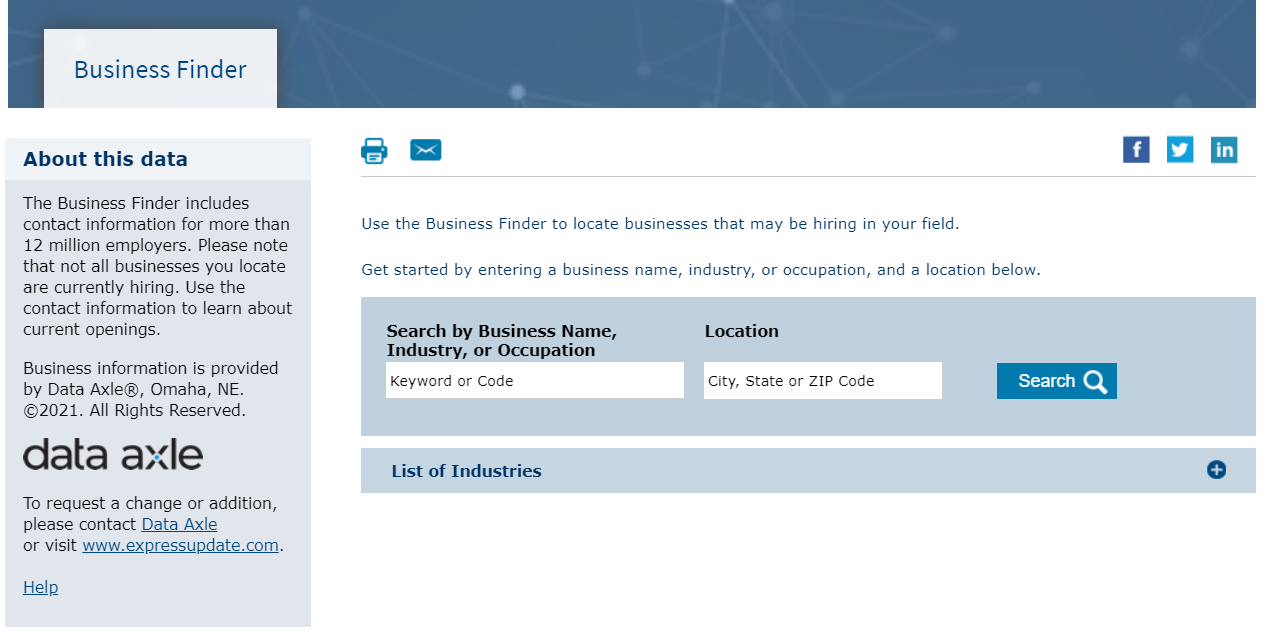 Business Finder Results Page
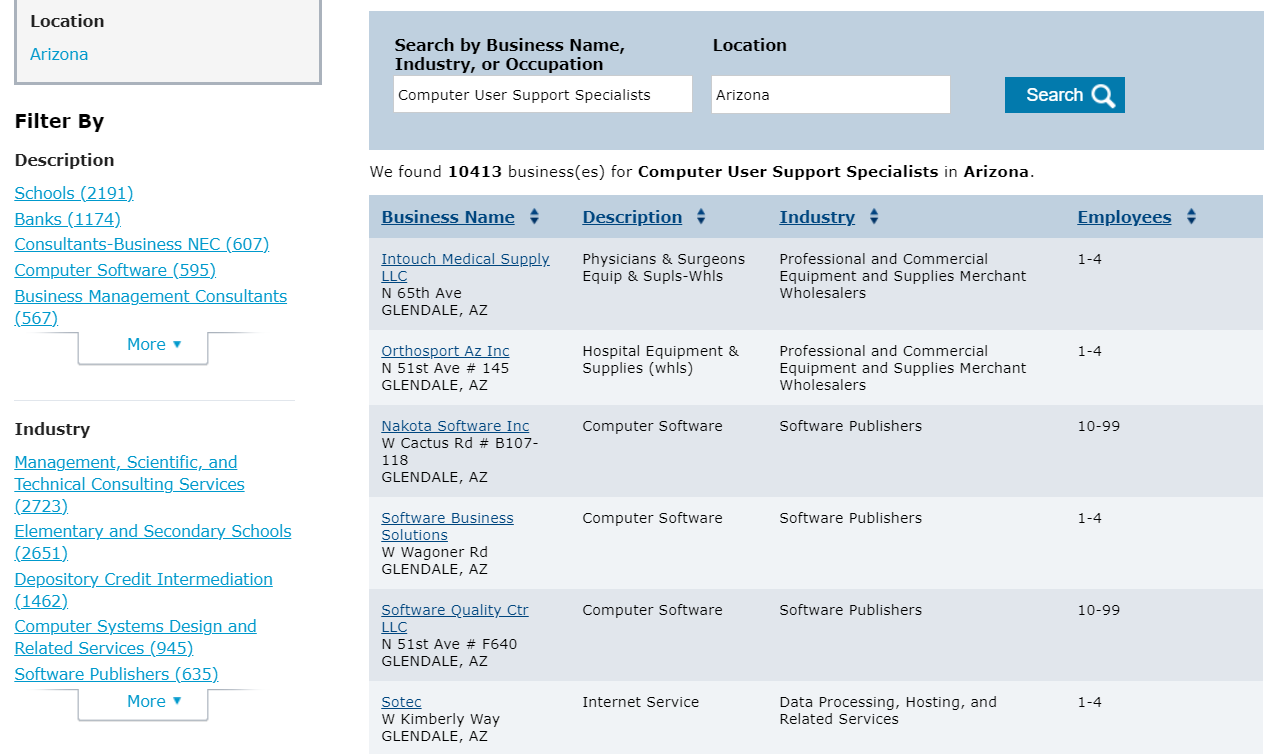 Business Finder: Detail Page
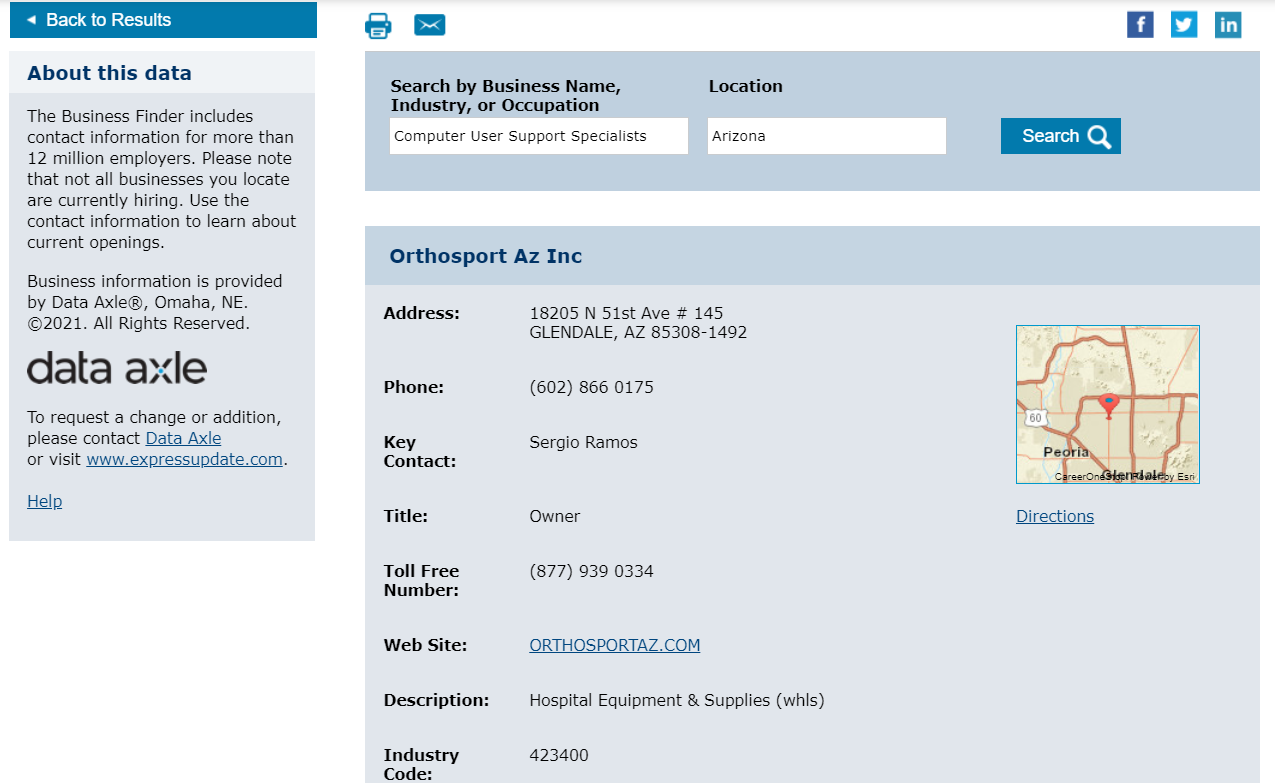 Professional Association Finder
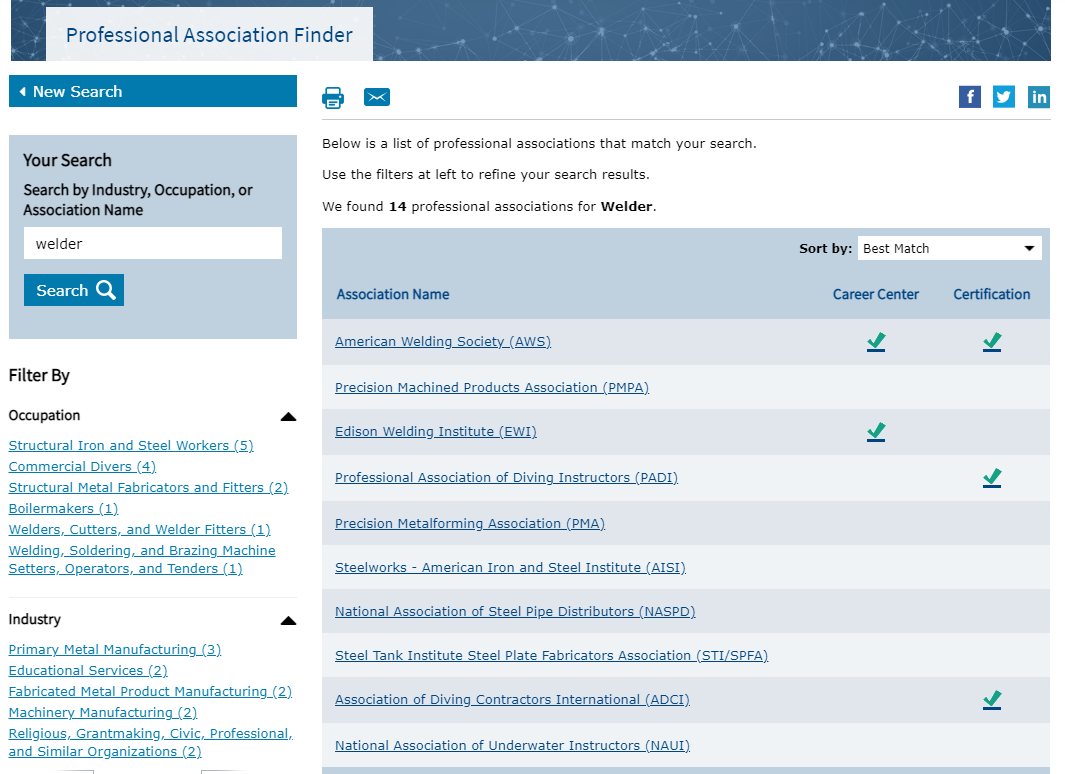 mySkills myFuture
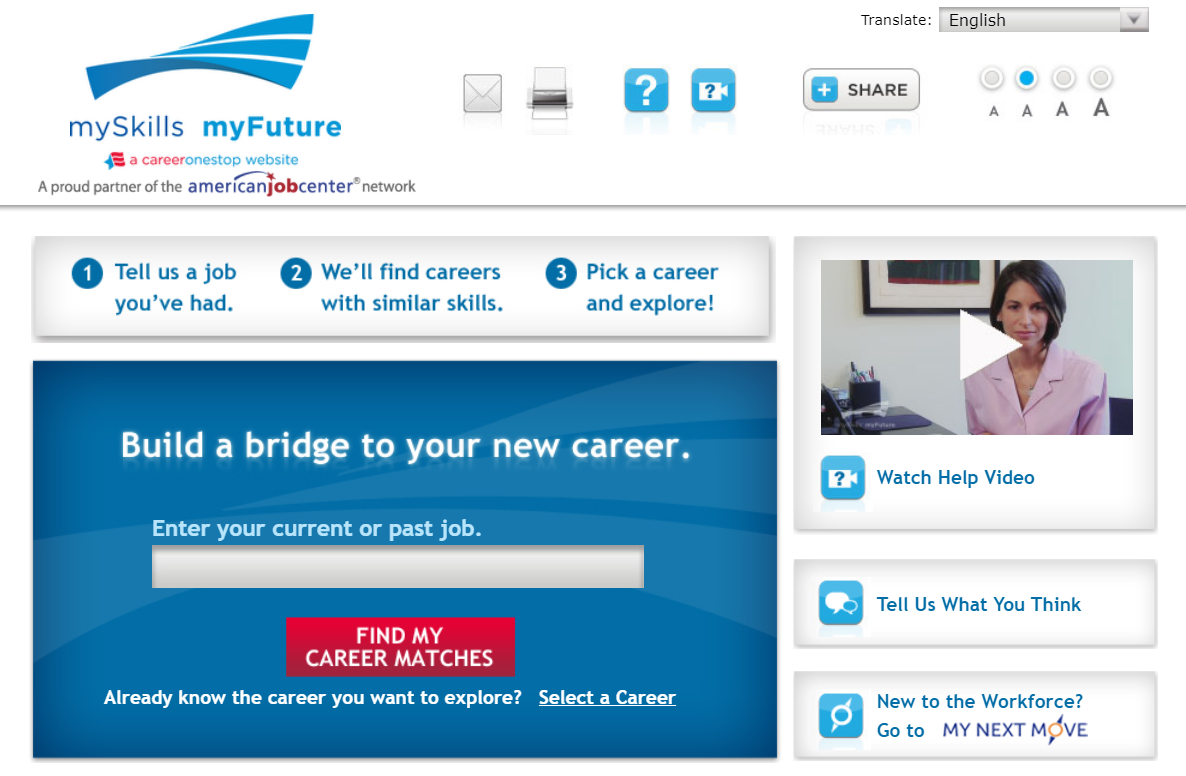 mySkills myFuture: Career Matches
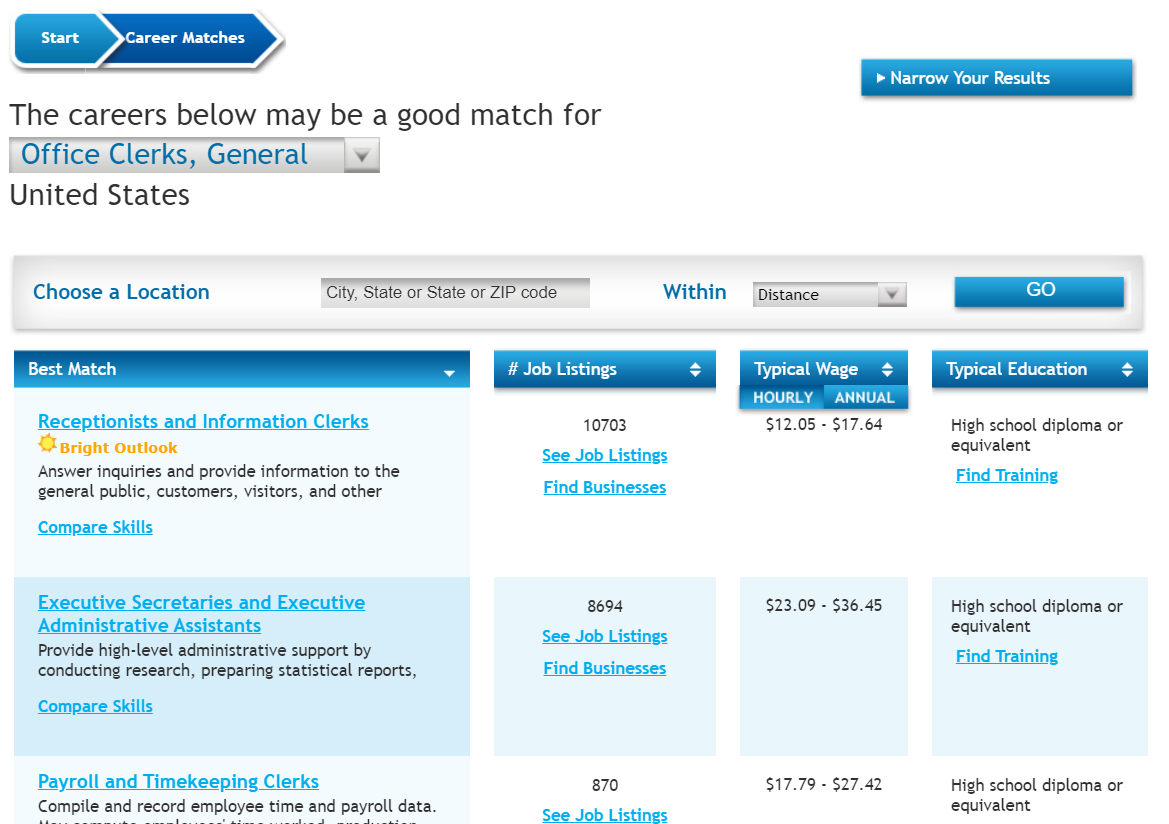 mySkills myFuture: Compare Skills
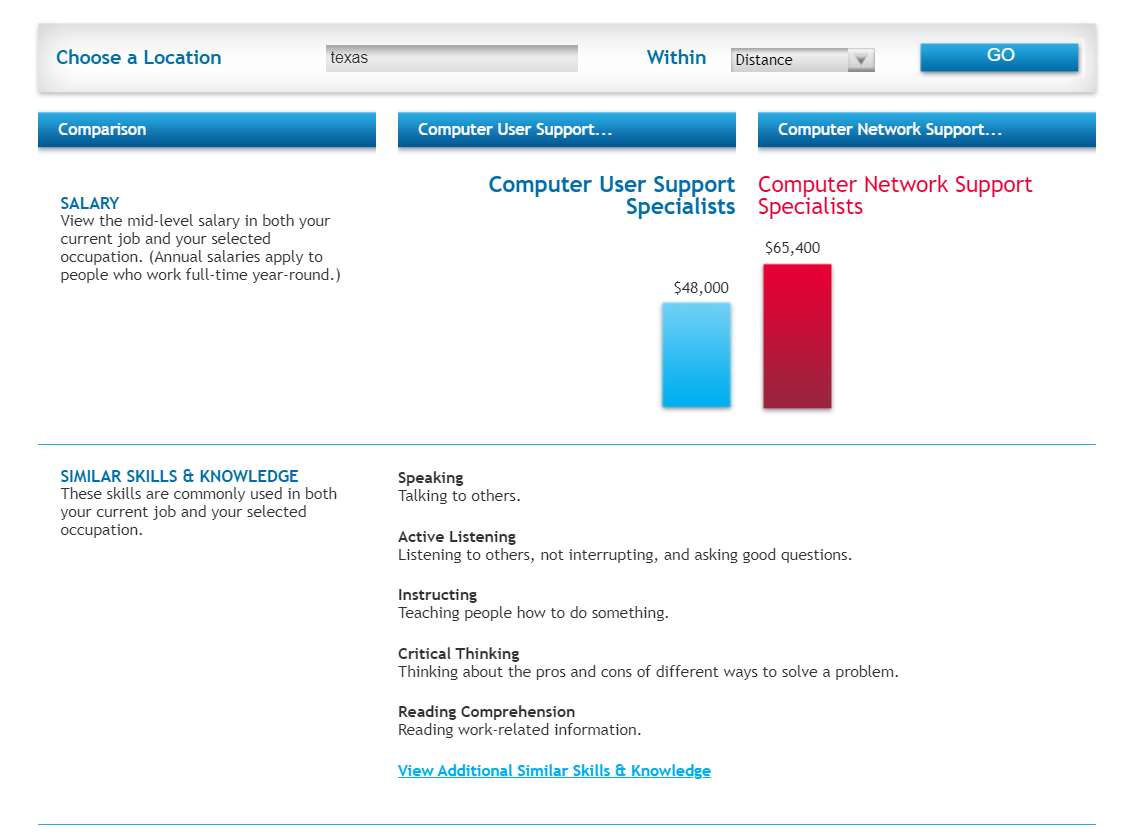 mySkills myFuture: Career Profile
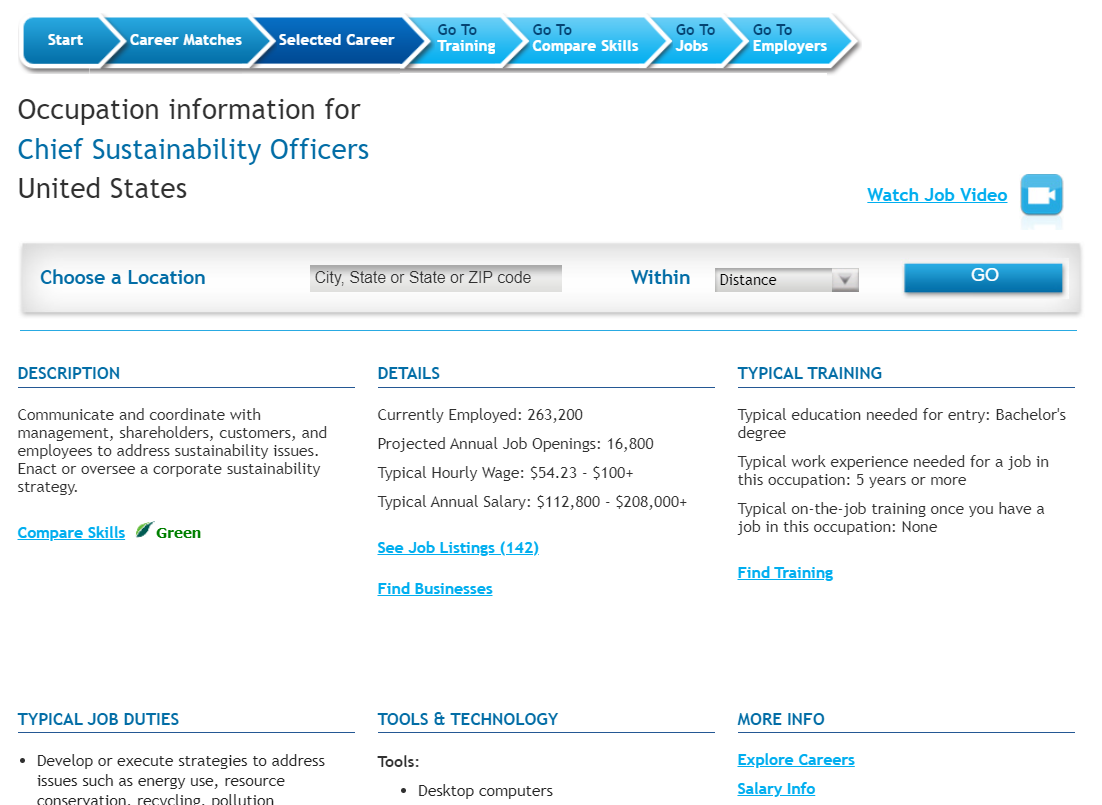 Salary Finder
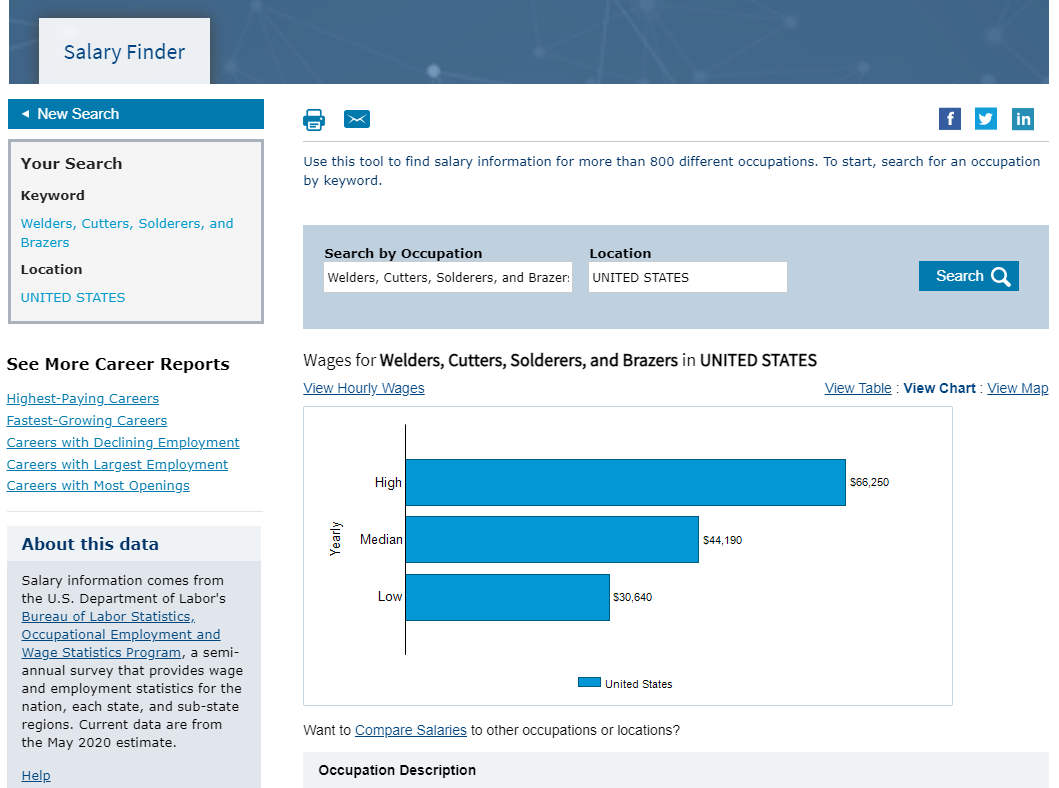 Compare Salaries
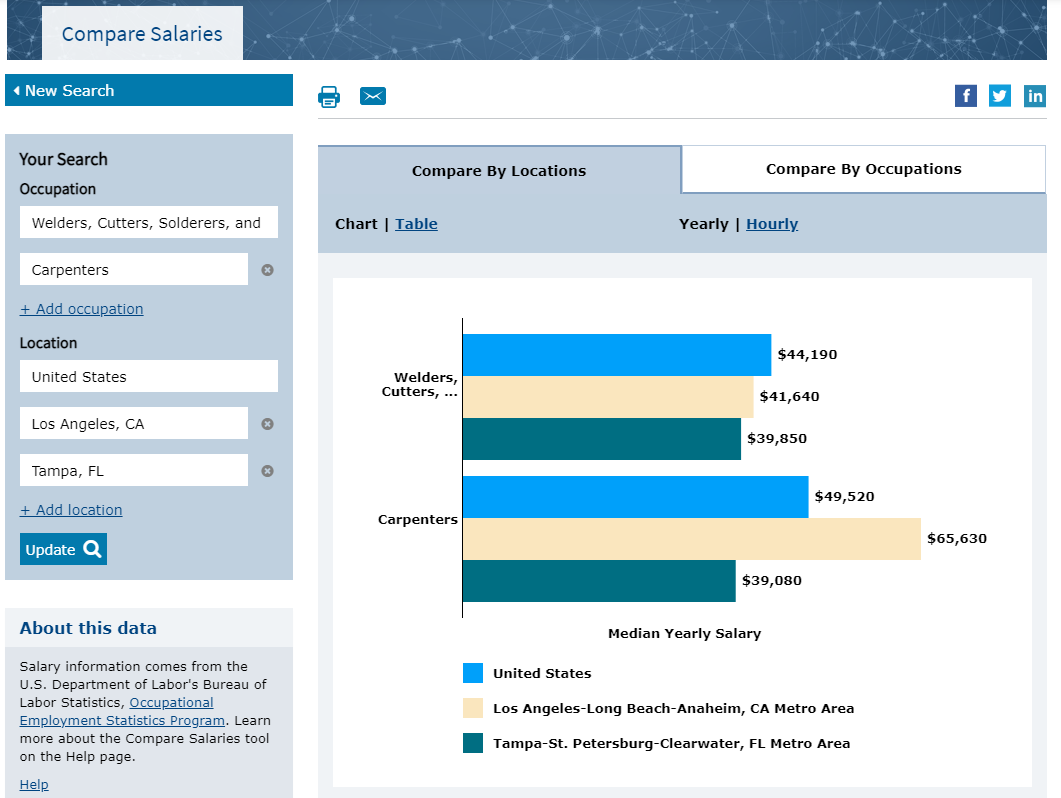 Career Reports: Most Openings
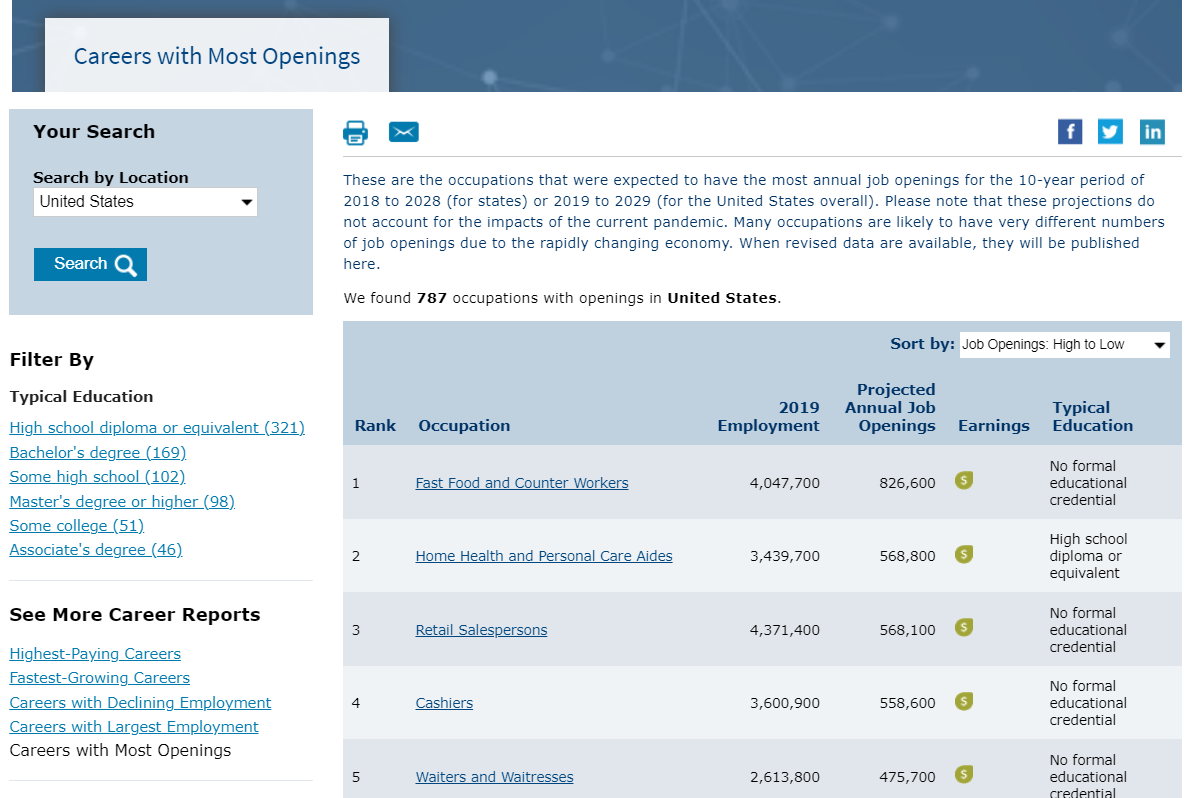 Career Reports: Fastest Growing
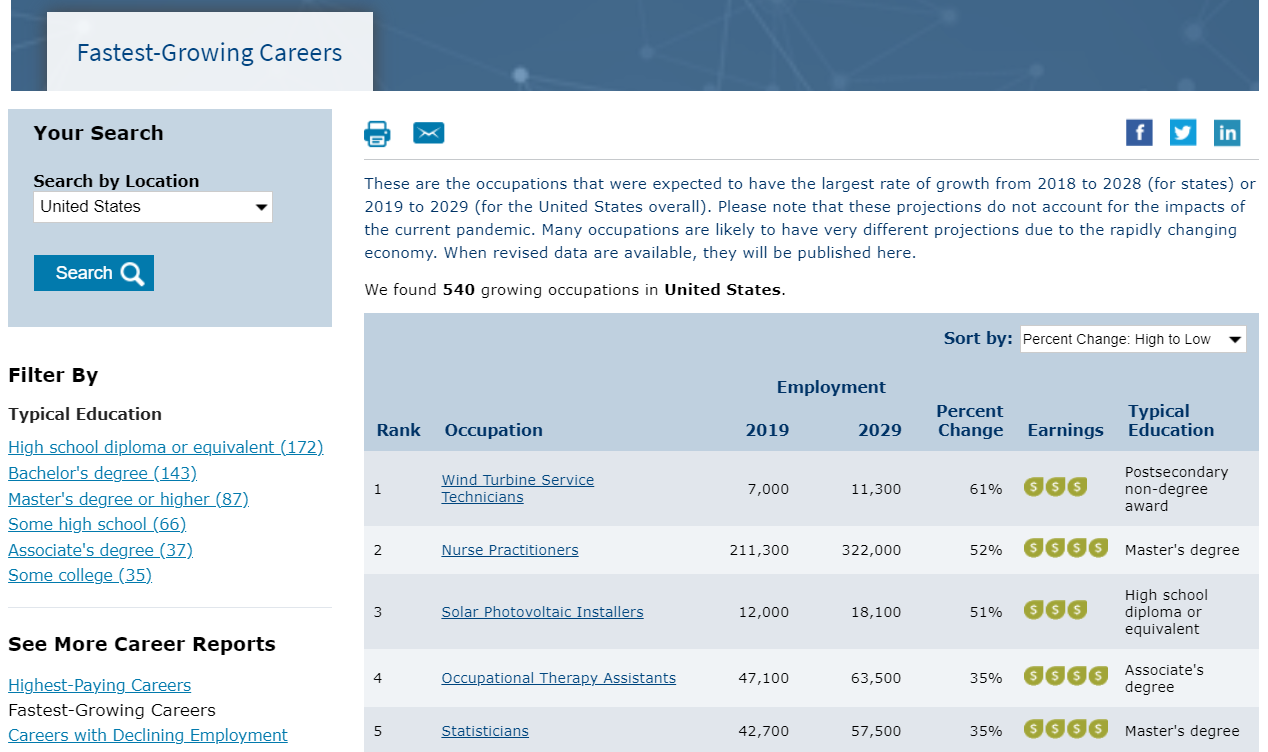 Industry Reports: Highest Paying
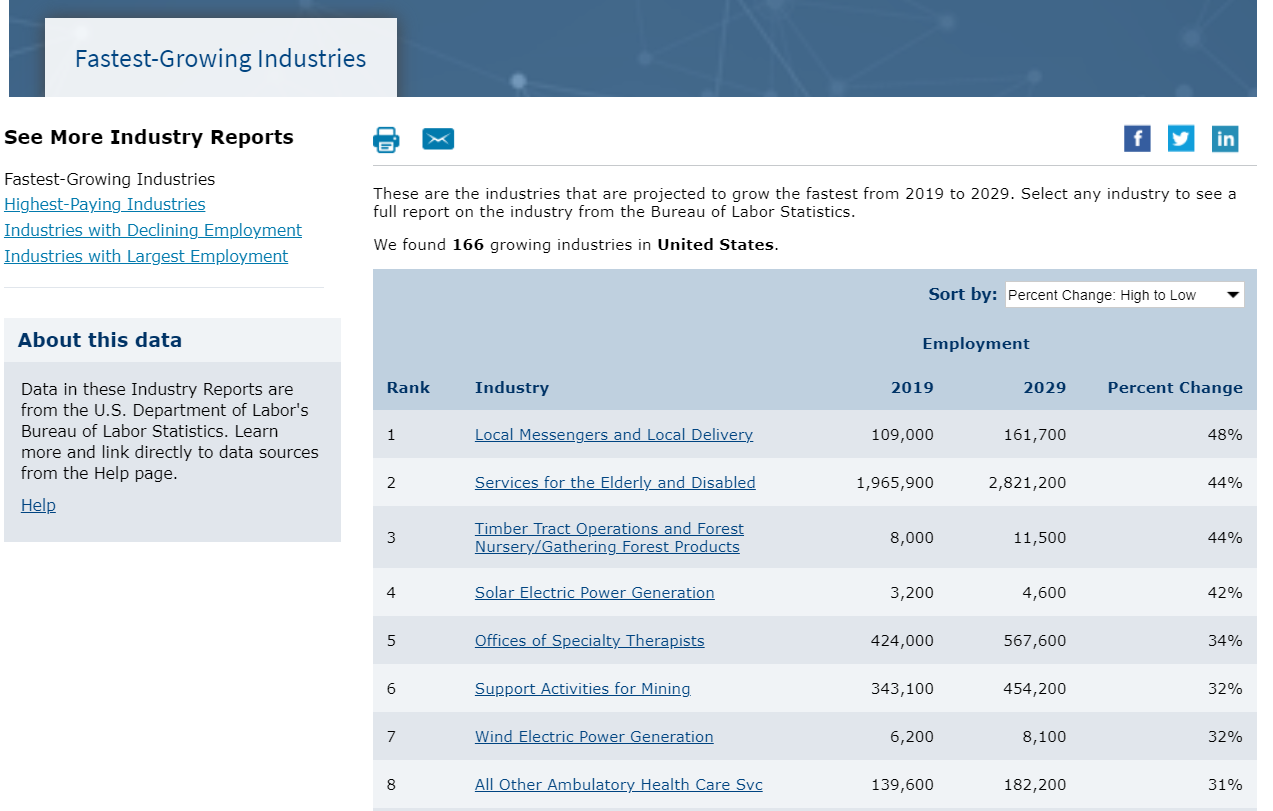 Certification Finder
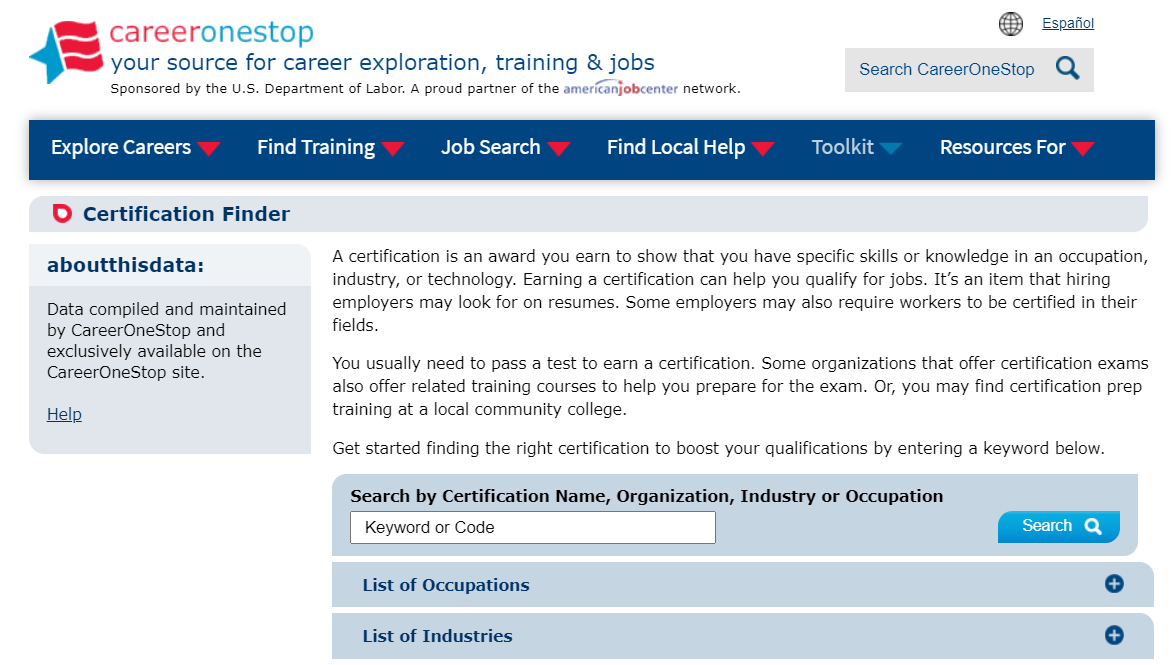 Certification Finder Results Page
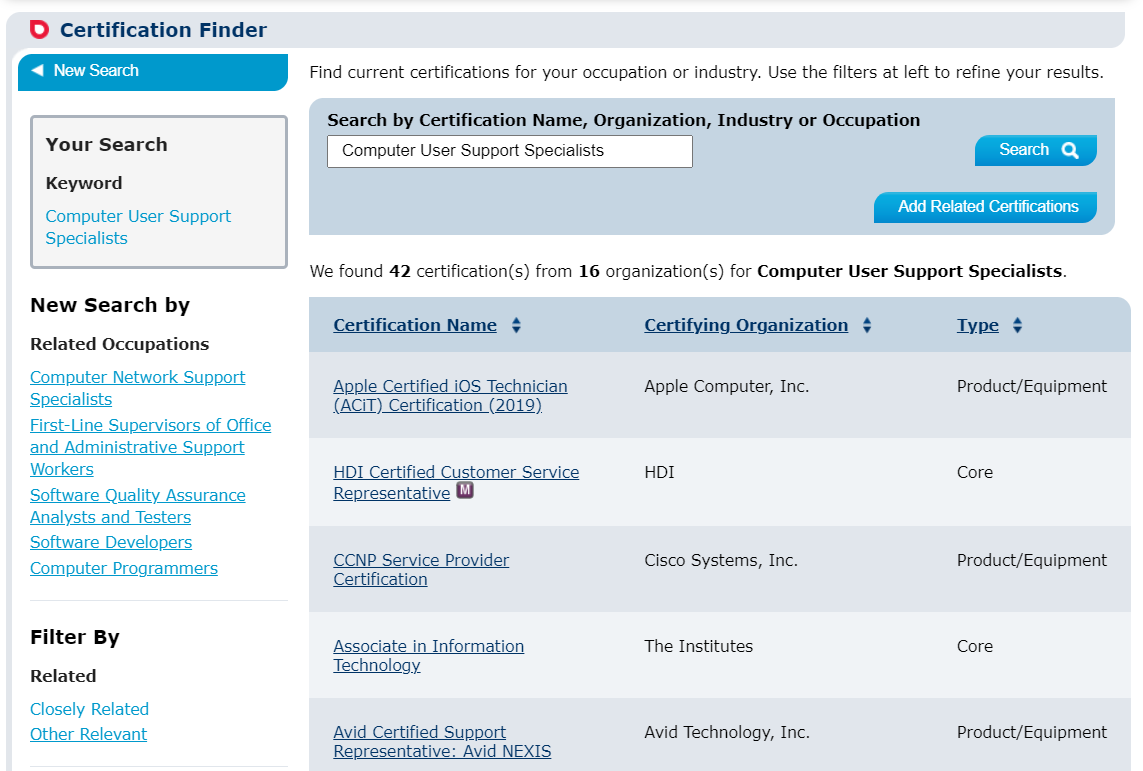 Certification Finder Detail Page
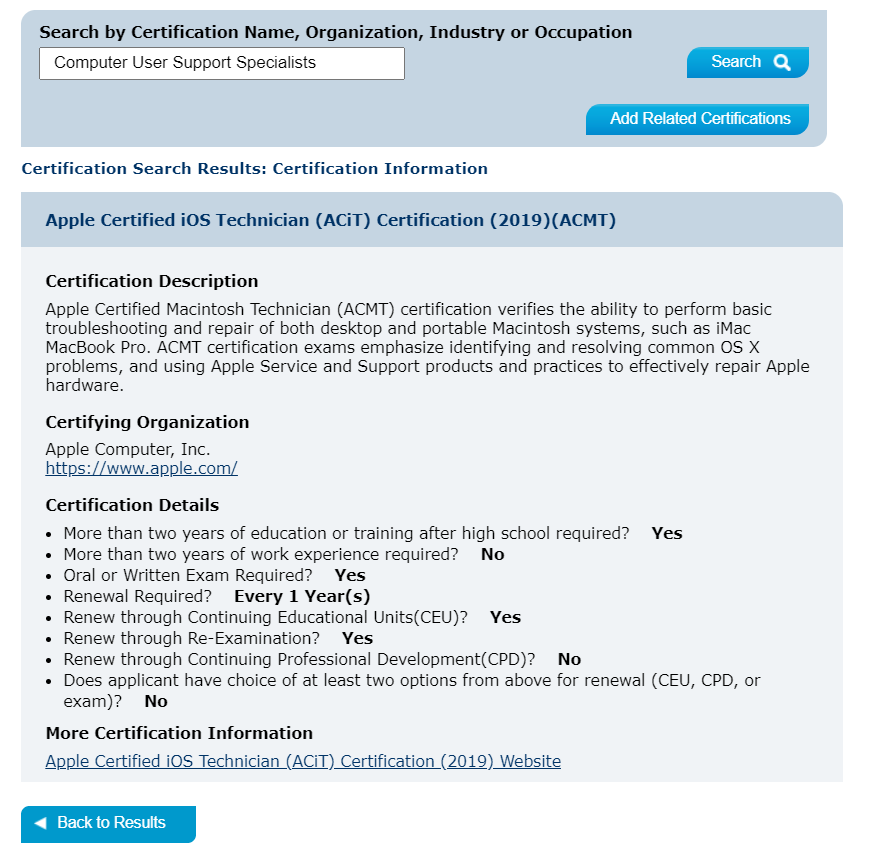 State Resource Finder
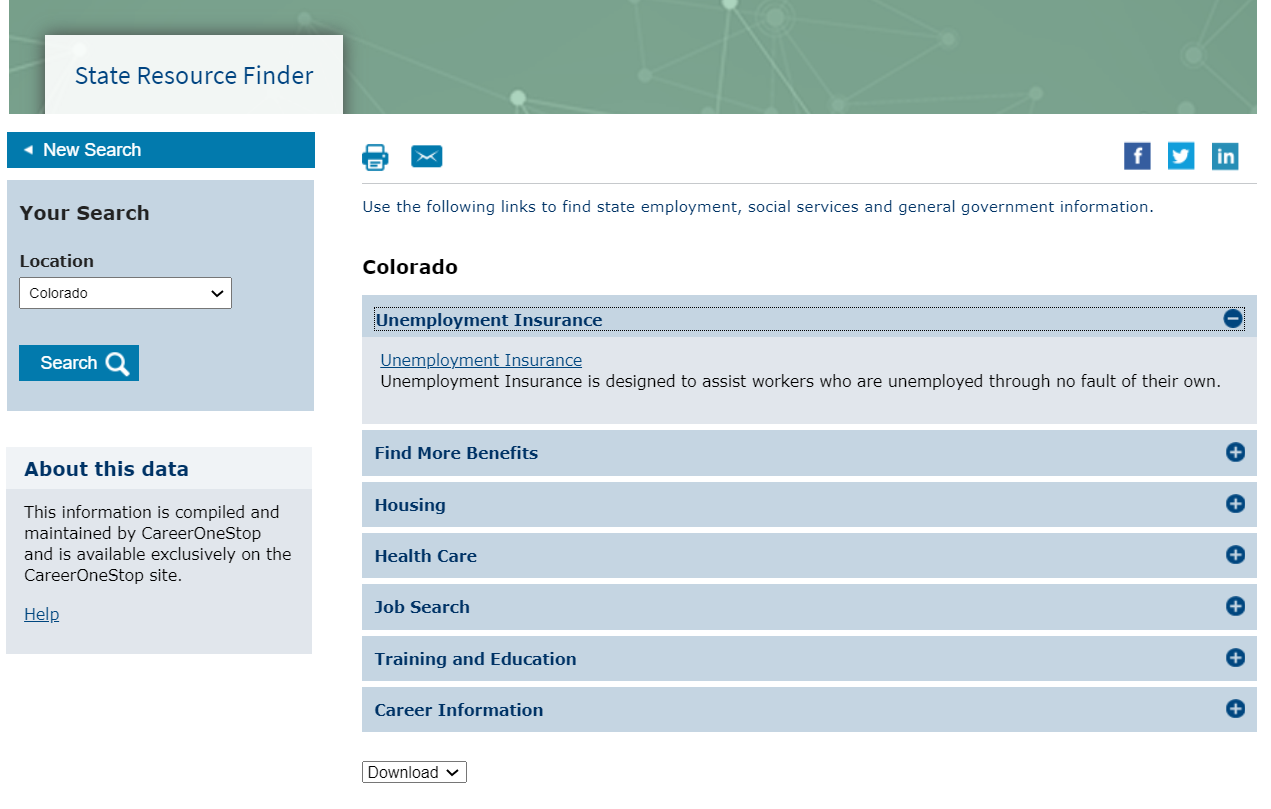 Career Advisors
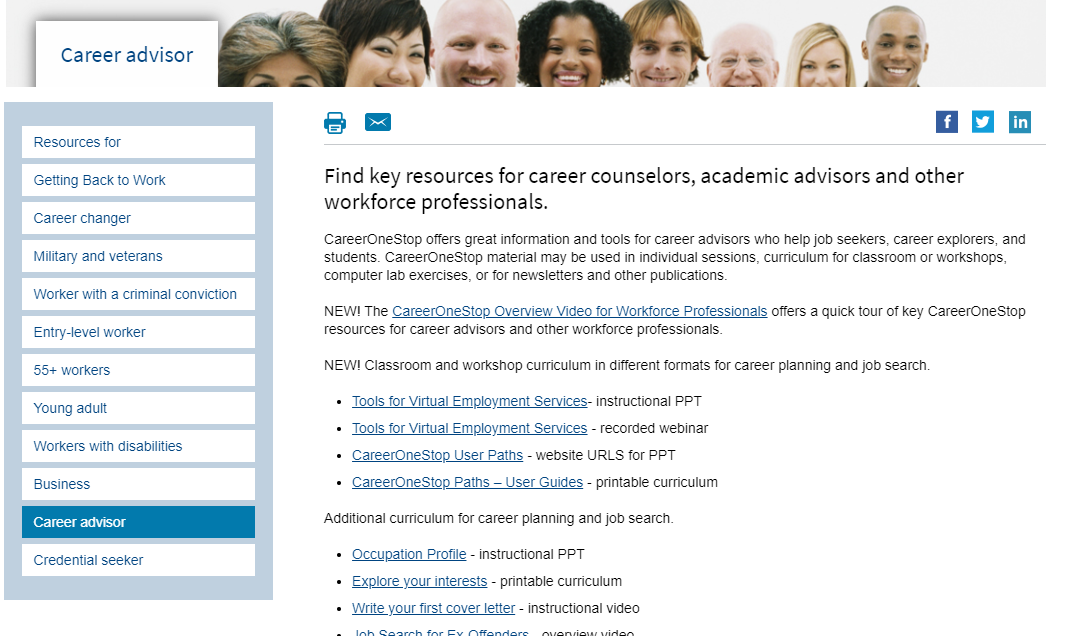 Poll Question #2
Do you see a “reshuffle” going on with the job seekers you work with? 

Yes, they want to change occupations
Yes, they want to change industries
Yes, they want to change both occupationand industry
No, they want a job in the same occupation and industry
Poll Question #3
How do you currently deliver employment services to job seekers?

In-person services
Virtual services
A combination of both, but mainly in-person services
A combination of both, but mainly virtual services